Founding the 13 Colonies
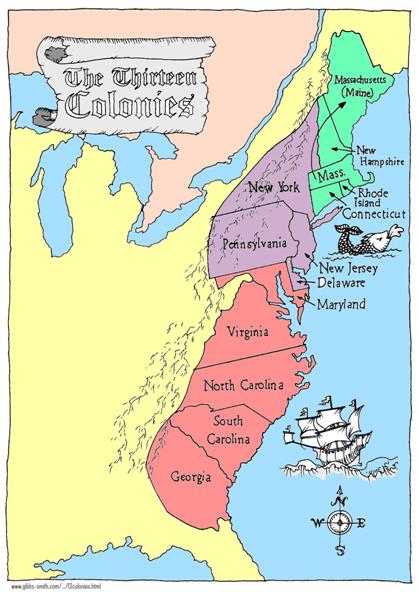 13 Colonies
New England: Massachusetts, New Hampshire, Rhode Island, Connecticut

MIddle: New York, New Jersey, Delaware, Pennsylvania

Southern: Maryland, Virginia, North Carolina, South Carolina, Georgia
New England Colonies
Massachusetts
Rhode Island 
Connecticut 
New Hampshire
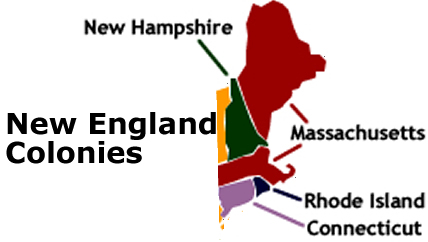 Economic Development of New England
Heavy reliance on the Atlantic Ocean
Fishing
Shipbuilding
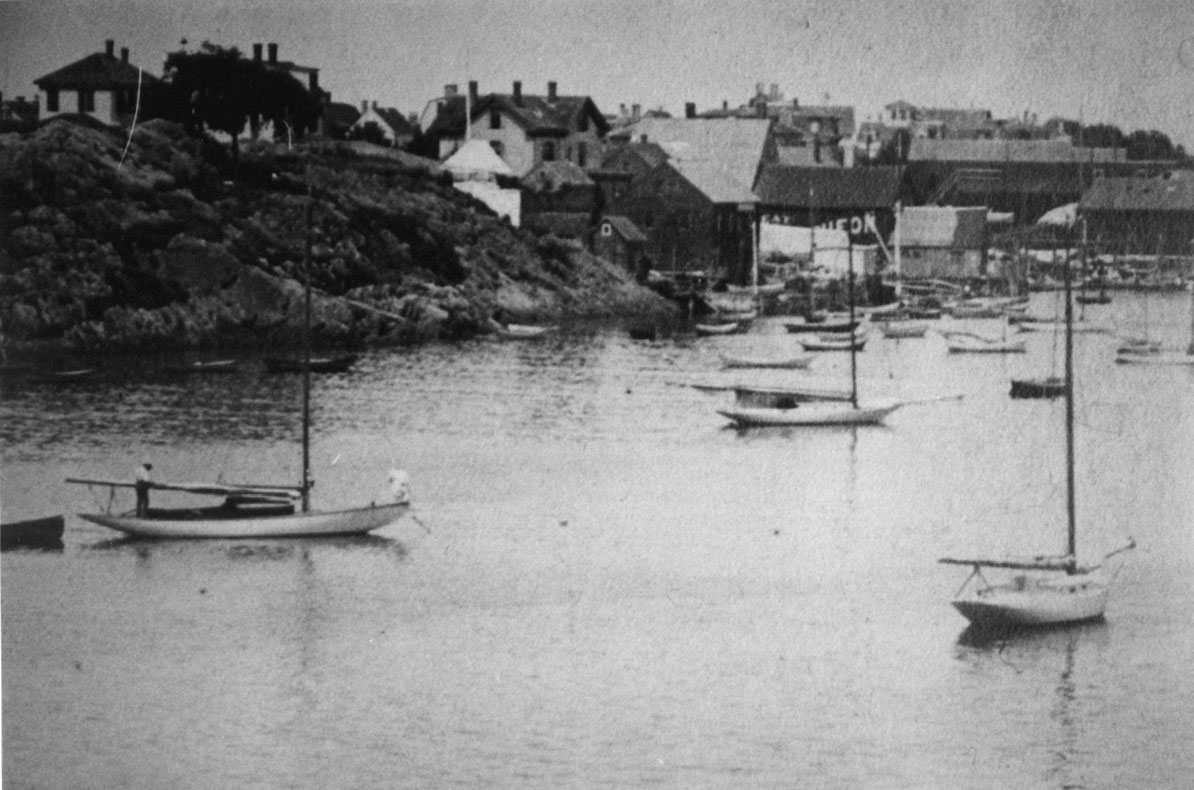 The People of New England
English settlers were the largest ethnic group.
Schooling was very important to New Englanders.
They believed that children should be able to read so they can read the Bible.
Massachusetts and New Hampshire passed a law about public education in 1647.
The law said every town with 50 families or more must have a school.
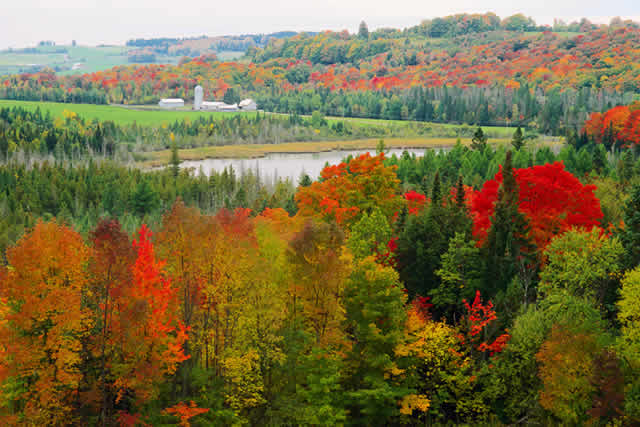 Plymouth Colony
The first successful colony in New England 
Founded by Puritans 
Puritans/Separatists were groups of people who did not agree with the Anglican Church in England. 
In 1620 the Pilgrims left England and settled in Plymouth. 
 Created Mayflower compact to agree to be governed by laws.  
William Bradford- Was elected Governor 1621-1656 
The famous Thanksgiving of 1621
New England Colonies Statistics (fill in your G.O)
The Middle Colonies
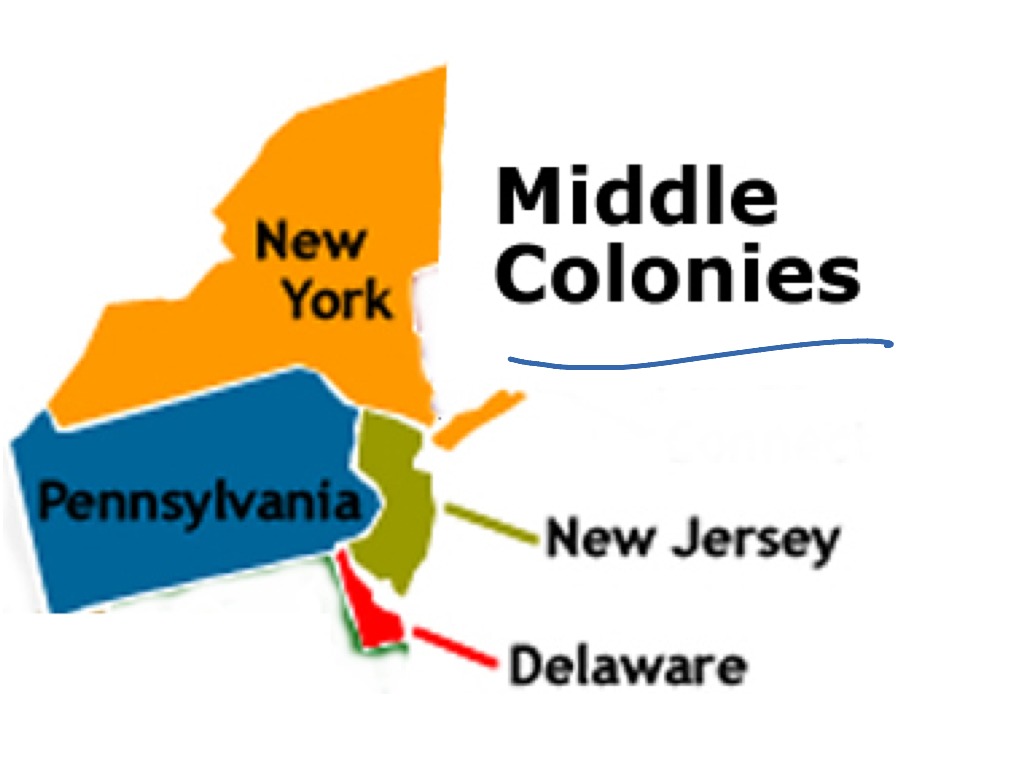 New York 
Pennsylvania 
New Jersey 
Delaware
Life in the middle colonies
Climate/Geography –
temperate in climate with warm summers and cold winters. 
This area had good coastal harbors for shipping. 
Climate and land were ideal for agriculture. 
These colonies were known as the “breadbasket” because of the large amounts of barley, wheat, oats, and rye that were grown here.
church IN THE Middle Colonies
Religion – 
Religion in the Middle Colonies was varied as no single religion seemed to dominate the entire region. 
Religious tolerance attracted immigrants from a wide-range of foreign countries who practiced many different religions.
 Quakers, Catholics, Jews, Lutherans and Presbyterians were among those religious groups that had significant numbers in the middle colonies.
$$$$$$$ in the middle colonies
Economy –
Mostly agricultural, farms in this region grew numerous kinds of crops, most notably grains and oats. 
Logging, shipbuilding, textiles production, and papermaking were also important in the Middle Colonies. 
Big cities such as Philadelphia and New York were major shipping hubs, 
craftsmen such as blacksmiths, silversmiths, cobblers, wheelwrights, wigmakers, milliners, and others contributed to the economies of such cities.
Middle Colonies Statistics (fill in your G.O)
The Southern Colonies
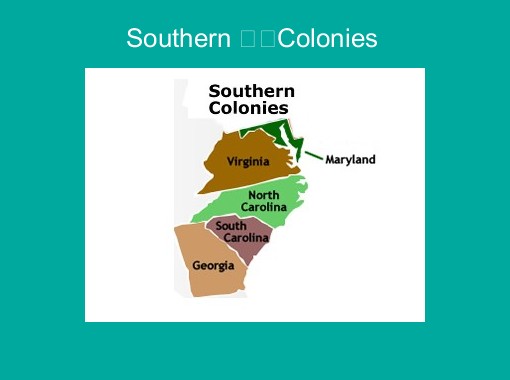 Maryland
Virginia
North Carolina
South Carolina
Georgia
Economic Development of the South
Ideal for plantation crops like indigo, rice, and tobacco.
CASH CROPS
Plantations were largely self-sufficient, so very few large cities developed in the South.
Utilized Slaves to work the plantations
Warm/Hot climate with soil perfect for agriculture
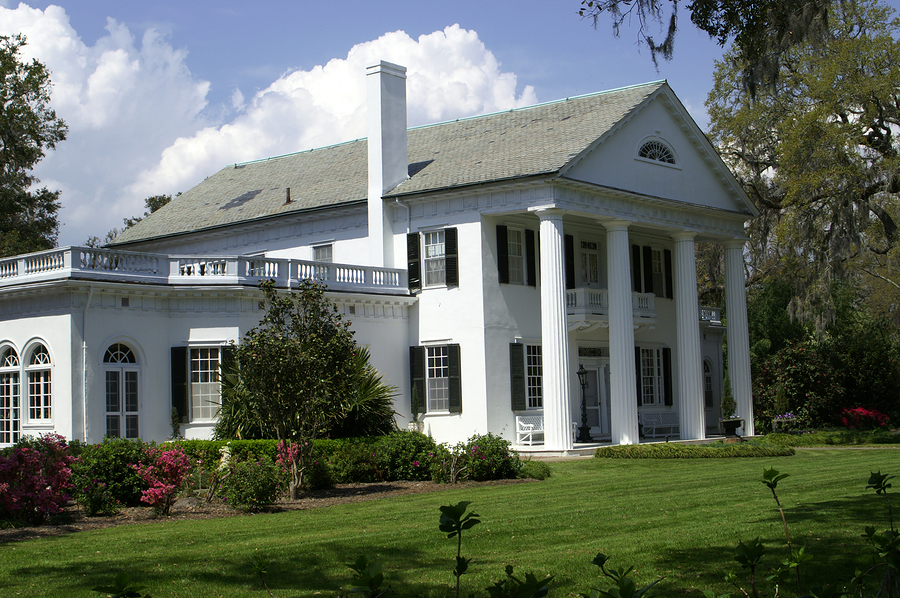 The Carolinas
Named for King Charles (Carolina Latin form of his name) 
Governed by 8 proprietors.  
North and South were split in 2 in 1719. 
Indian wars and attacks by pirates (Blackbeard)  made it hard to control.
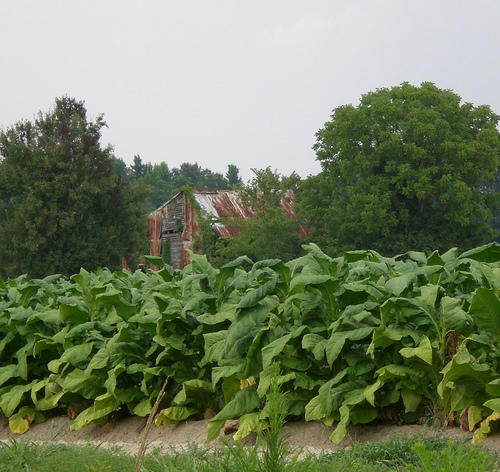 Southern Colonies Statistics (fill in your G.O)